The Impact of Health Reform
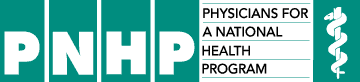 29 East Madison, Suite 602Chicago, Il 60602312-782-6006www.pnhp.org
Impact of Health Reform on:The Uninsured
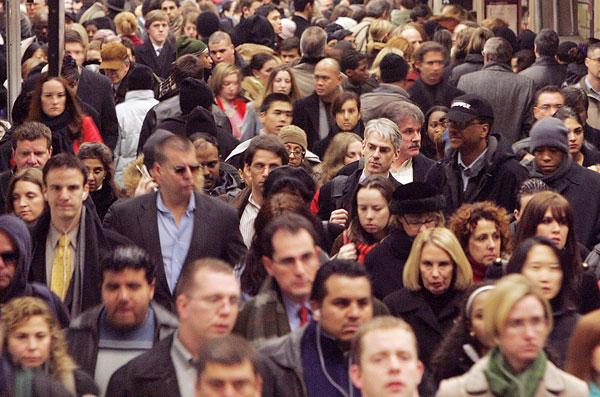 Impact of Health Reform on:The Underinsured
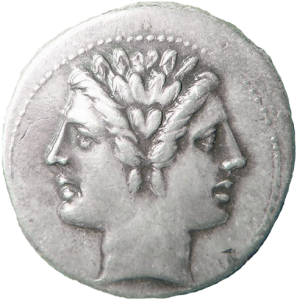 Impact of Health Reform on:Medical Bankruptcy
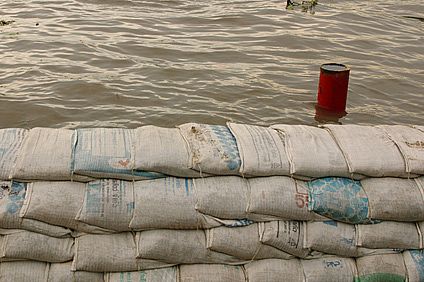 Impact of Health Reform on:Health Care Costs (Expansions)
All figures reflect spending through 2019
Impact of Health Reform on:Health Care Costs (Savings)
All figures reflect spending through 2019
Impact of Health Reform on:Cost Control Provisions
Health Reform Bill:Proven Cost Control Provisions
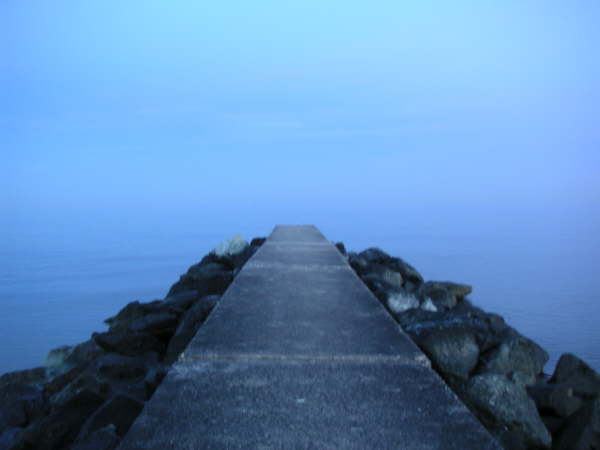 Impact of Health Reform on:Administrative Costs
IRS cost to enforce mandate: $5 - 10 billion
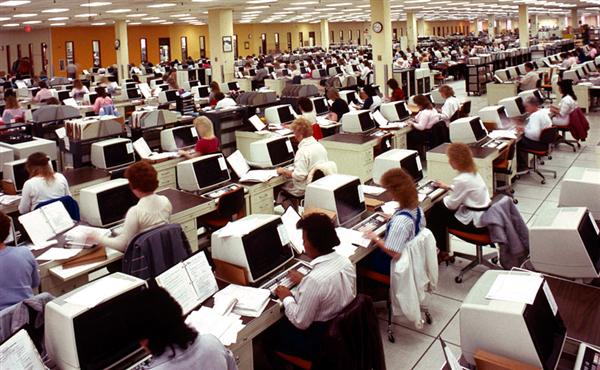 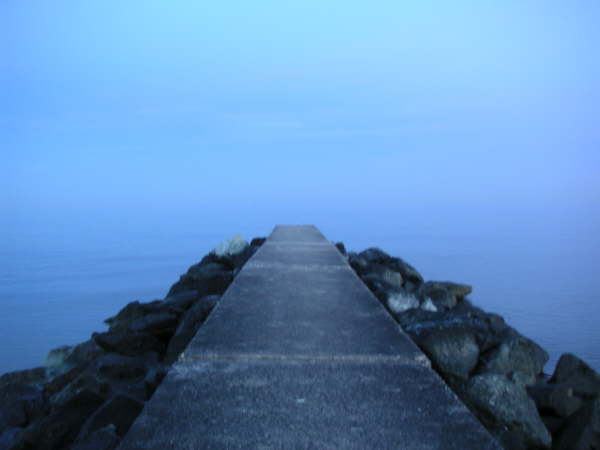 Running insurance exchanges (based on MA): 
~4% of premiums
Insurance overhead: 
~13% of new premium revenues = $42 billion
Cap on insurance overhead: ????
Standardized claim forms: ????
Role Played by Health IndustryIn Health Reform
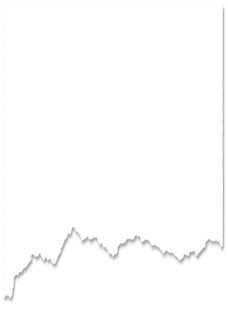 Pharma spent 
$100,000,000 
supporting reform
Former VP of Public Policy for WellPoint/Anthem
Favoring reform
Promoting reform
Insurance company ads
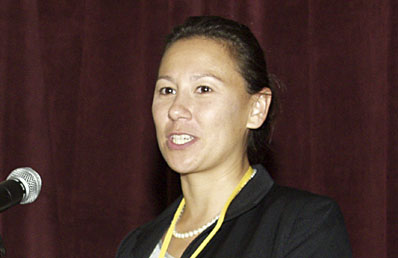 Senate framework written by Liz Fowler
Insurance company donations
Democrats
Republicans
The Impact of Health Reform
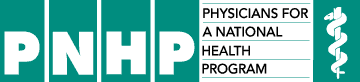 29 East Madison, Suite 602Chicago, Il 60602312-782-6006www.pnhp.org